Application of ZINGA Film Galvanising On Railway Transport
www.zinga.eu        www.zinga.cn
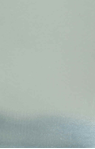 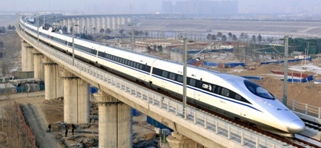 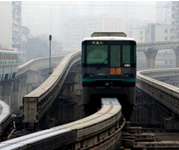 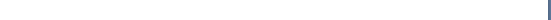 Primo Corporation (Shanghai) Ltd.ZINGA Film Galvanising - Exclusive Distributor China
ISO 12944 – Standard for steel structure corrosion protection  ISO 12944 is currently the most authoritative international standard for corrosion protection of steel structure coatings. It sets the guidelines and norms for formulating corrosion protection schemes of steel structures.
1、ISO 12944-2: Atmospheric Corrosive       Environment Classification  Environmental rating is based on the weight of carbon steel lost within one year of exposure to different environmental conditions
2、ISO 12944-5: Specification of    
      of anticorrosive life
●  For different coating systems, the Standard specifies the      anticorrosive life of the coating under different environments, and it      is classified into three ranges: short-term (2-5 years), medium-term     (5-15 years) and long-term (> 15 years). ●  The definition of anti-corrosion life is similar to the design life in       engineering design, that is, the life of the first overhaul of the coating       system .
Corrosion of steel
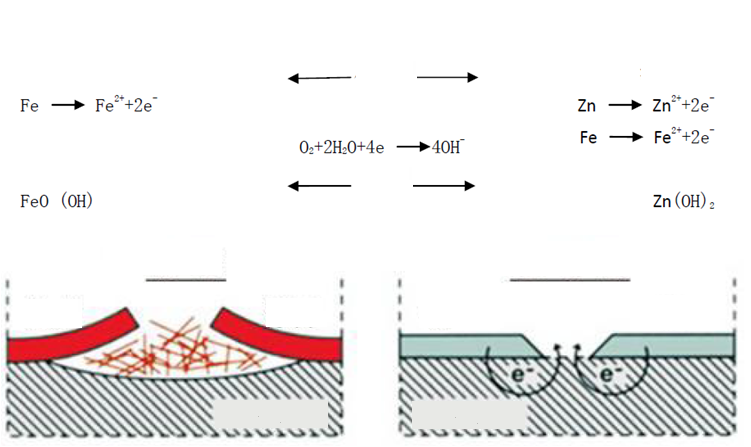 Non-cathodic protection
Cathodic protection
Protective coating
Coating system
Coating system
Reacts to air and moisture
generates
No corrosion
Corrosion occurs
paint
paint
zinc
zinc
Fe
Fe
Common commons of industrial corrosion protection
Barrier protection
Single coating
Multi-layer coating
Additional material
Cathodic protection
Electrophoresis / electroplating
Hot dip galvanizing（HDG)
Thermal spray zinc / aluminum (by torch or electric arc)
Cold applied film galvanized
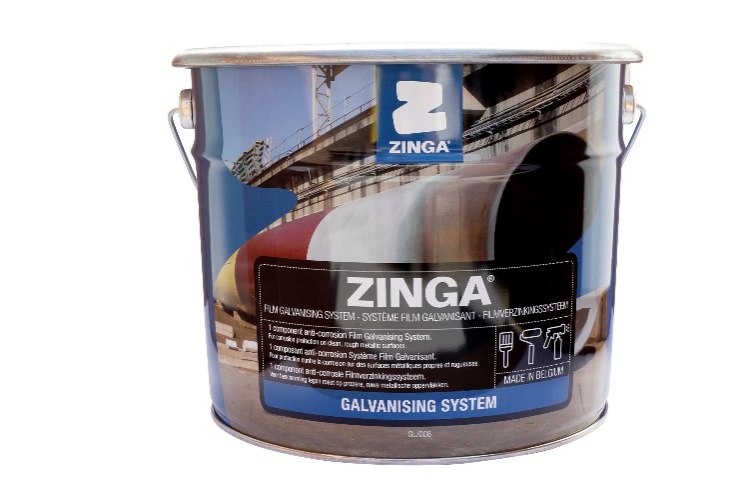 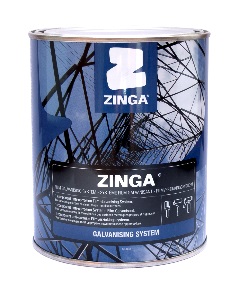 Packing Specifications
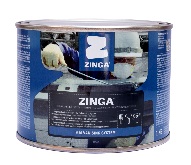 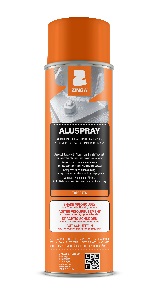 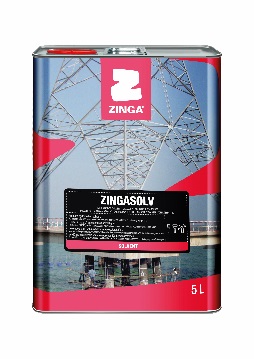 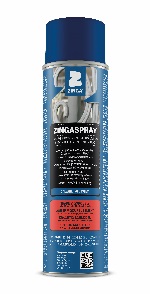 Current Activities
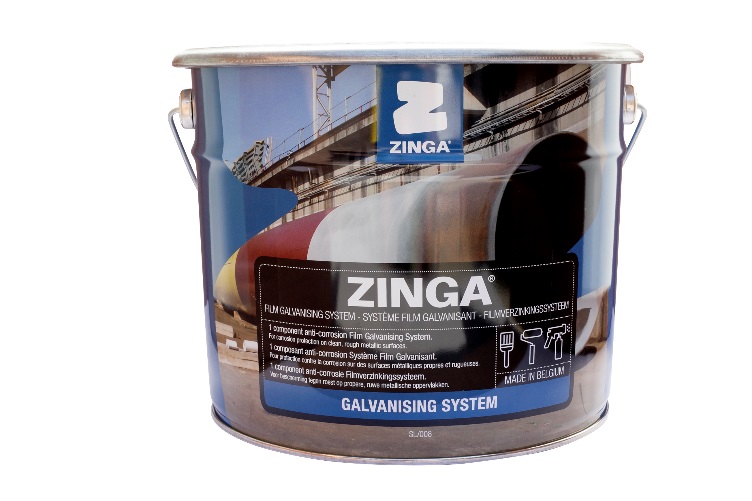 Production and sales of ZINGA range 
      of products

Expansion of distributorship
95 distributors in >100 countries:
Africa, Asia, Australia & NZ
Europe, Middle East
North & South-America

 Expansion of range of products
ZINGA as primer or shop-primer
ZINGA as stand-alone system
Sealers
Topcoats
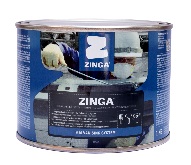 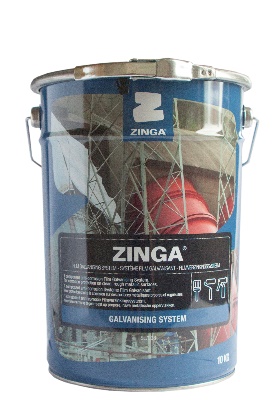 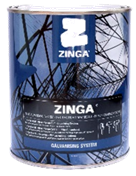 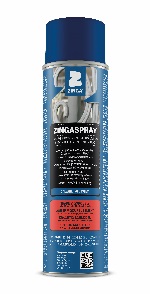 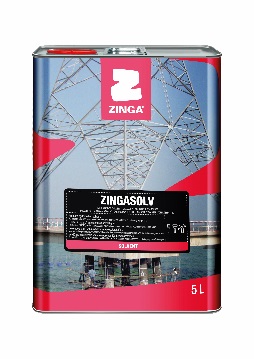 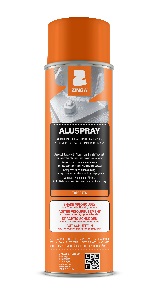 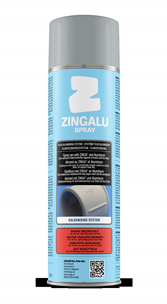 Comparison of ZINGA 
and Zinc Rich Paints
ZINGA 
  1. Zinc powder - refined by
      atomization
      ɸ 3－5 μm
 
      Zinc content in dry film = 96％
      Zinc powder purity = 99.995%
      (no lead, cadmium or other heavy metals）
  2. Neutral resin: conductive               
  3. Aromatic solvent: naphtha; non-  
      toxic
Zinc Rich Paints
    1. Zinc powder - refined
        by distillation
        ɸ 12－15 μm
    
        Zinc content in dry film = 70-85％
        Zinc powder purity = 98％
        (contains heavy metals such as     
         lead & cadmium ）
    
    2. Organic resin
    3. Solvent contains harmful toluene,   
        xylene, acetone
Advantages of ZINGA
Durable Corrosion Resistance
1. Determination of resistance to neutral salt spray ：9500 hours
2. Corrosion rate 1/3 of hot-dip（corrosion rate as immersed in salt solution ）
       HDG    = 0.110 mm/yr
       ZINGA = 0.035 mm/yr
3. ISO 12944-6 certifications
       - ZINGA  2 x 60 µm 
       - ZINGA  2 x 90 µm
       - ZINGA  60-80 µm + epoxy MIO intermediate paint 120 µm  
         + finish 60 µm  [C5-I High]
Advantages of ZINGA
Coating Characteristics
Good adhesion - test results：0-1 (cross-cut method)
                                                       6.5–10.1 Mpa (pull-off method)
2.  Excellent flexibility (Φ1 mm) & impact resistance (50 mm)
3.  Excellent abrasion resistance：0.0451 g (500g,1000 revolutions)             
4.  Excellent moisture and heat resistance; wide working
     temperature range：-40℃～150℃
5.  Weldability - DFT <60 µm not affecting welding quality
6.  Unique reliquidability, repeated overcoating without having to remove old layers
Advantages of ZINGA
Application Performance
ZINGA is single component, easy to apply and repair /maintain.
Can be applied by air support /airless spraying, brush, roller, dipping, electrostatic spraying.
Surface treatment not demanding, and can be applied on rusted surface (St 2).
Dries quickly – touch dry in 10-15 minutes (below 23 C)
5.   Can be applied on wet metal surfaces
6.   Can be applied under ambient condition of relative humidity ≤ 95%
Advantages of ZINGA
Product Performance
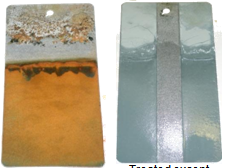 Active, cathodic, galvanic     
     protection →  very high zinc    
     content (96%) 
     vs hot-dip, metallisation
  Passive barrier protection 
	  → zinc salts on top of  surface   
     vs protective paints
One component organic zinc coating
ZINGA is NOT a paint
     - Does not form a closed film
     - Will never crack
     - will never peel off
Treated except 2cm strip
Untreated
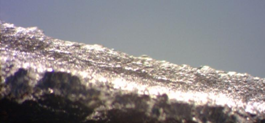 ZINGA layer
Advantages of ZINGA  
Product Performance
Galvanised structures can be recharged or reloaded with ZINGA
ZINGA on ZINGA
ZINGA on metallised or HDG
Each new layer of ZINGA blends perfectly with the previous one
Additional layers all blend to form one single, homogeneous ZINGA layer
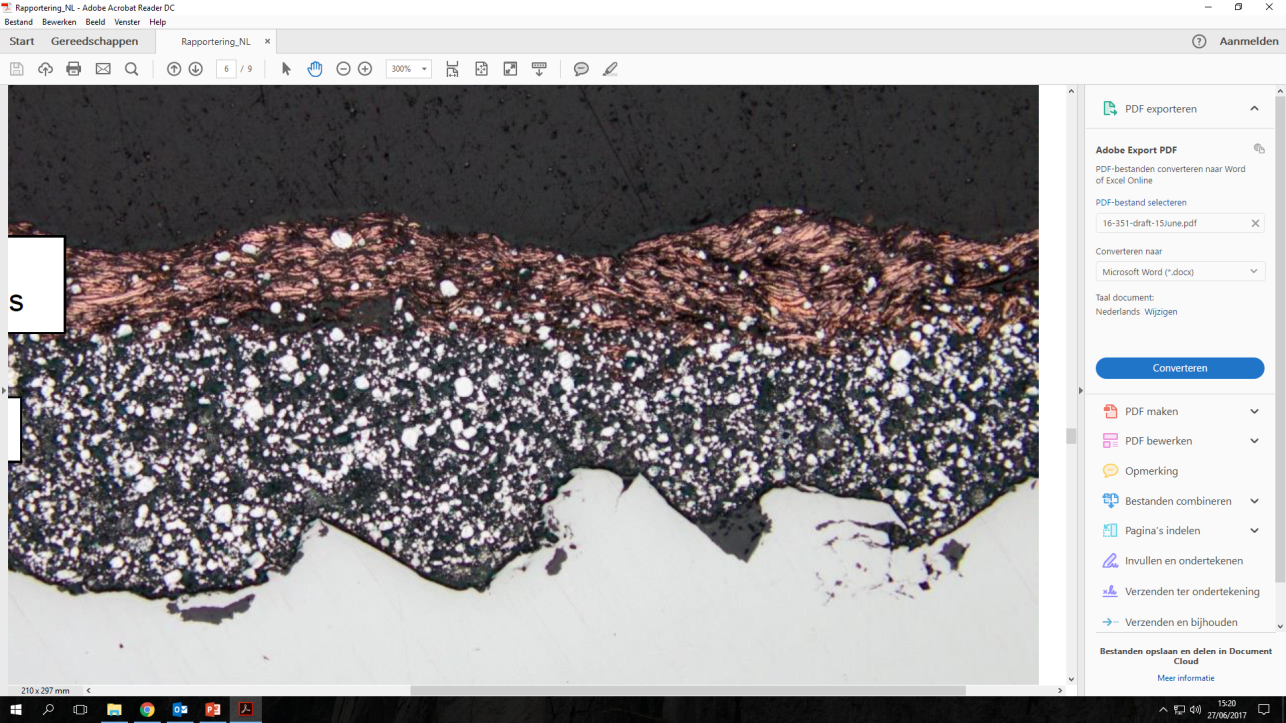 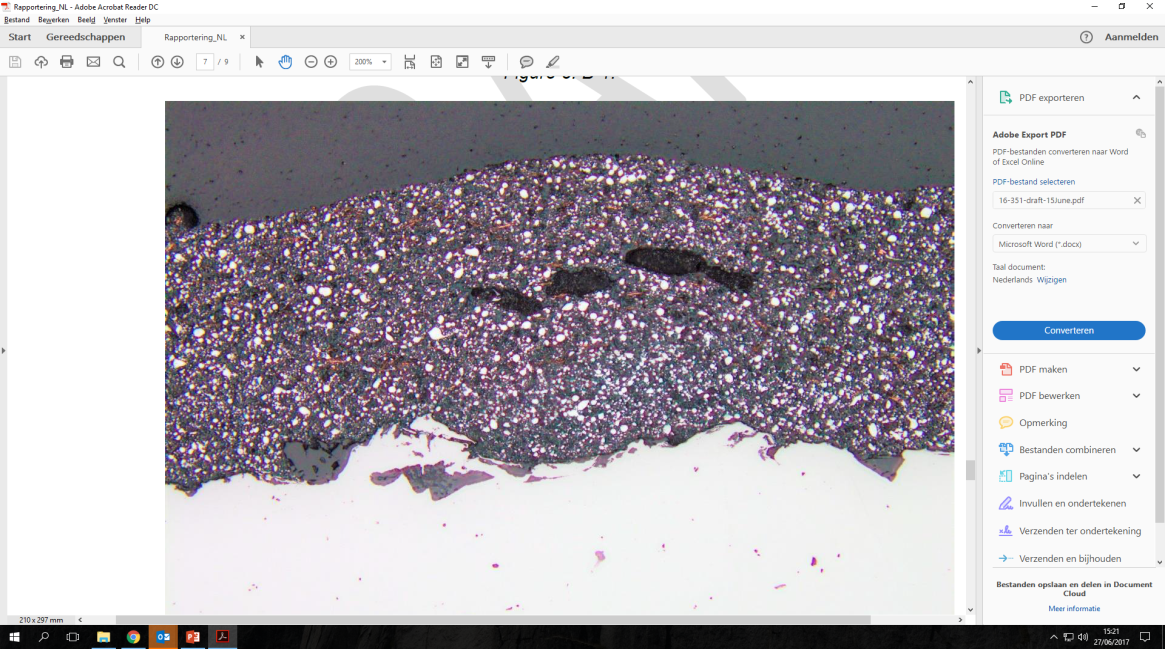 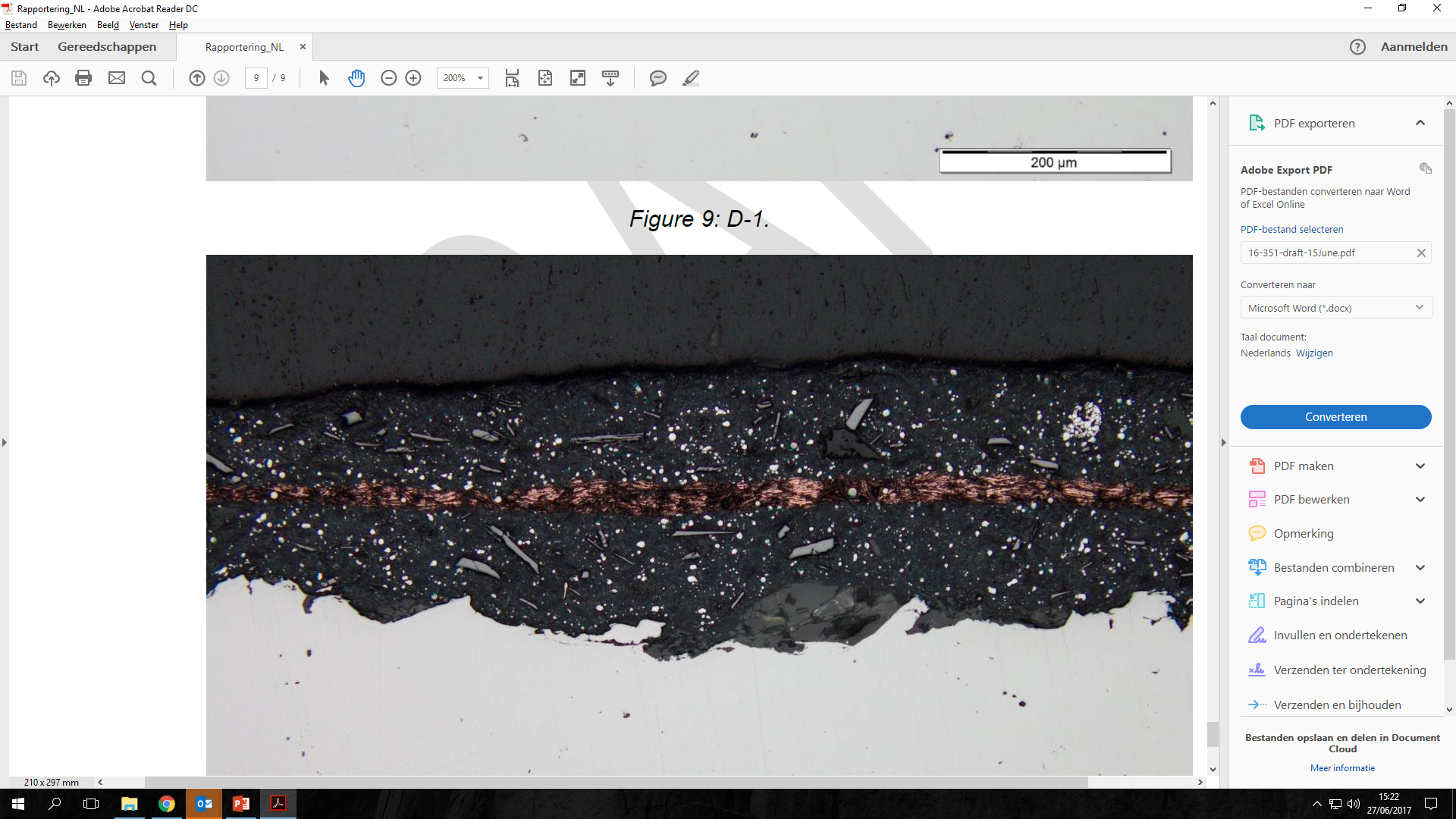 Application of 2nd pass ZINGA on copper particles ;
The copper particles blend
in the two layers of ZINGA
Copper particles in between
the two layers of epoxy paint.
Epoxy does not blend together !
Copper particles on top of ZINGA
ZINGAAnti-corrosion Principle
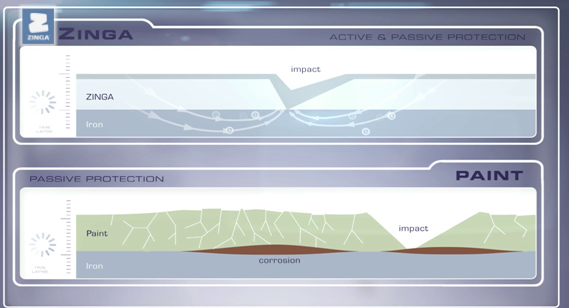 ZINGA vs Zinc Rich Paint
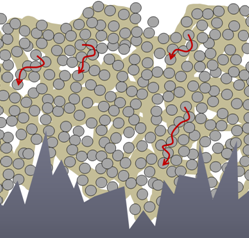 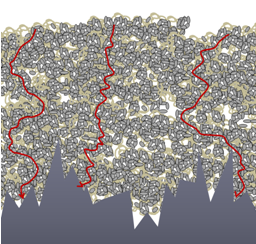 Zinc rich paint
ZINGA
ZRC zinc particles are 3--5 times larger than Zinga zinc particles
ZINGA vs Zinc Rich Paint
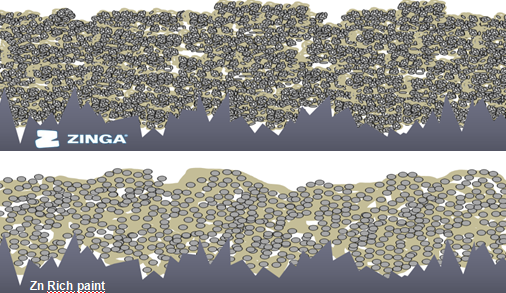 ZINGA vs Zinc Rich Paint
Electrode potential measurement
ISO 15711-2003
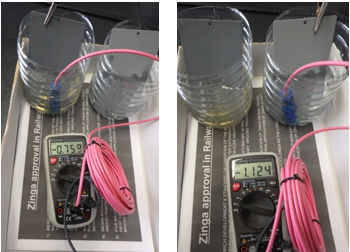 Electrode potential measurement
Determination of coating sacrificial anode and protective cathode performance ：
 ZINGA            = -1114 mV
 Zn rich paint =   -752 mV
 Uncoated      =   -682 mV
ZINGA
Other zinc rich paint
ZINGA vs Zinc rich paint
Immersion test
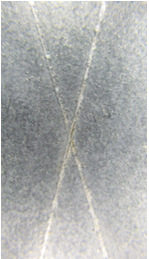 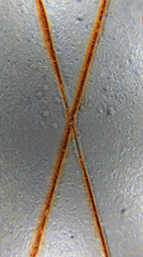 After 7 days of exposure to salt water
Other zinc rich paint
ZINGA
Project References
Project ： Shanghai Maglev TransRapid – functional parts
Location ：Shanghai (Lujiazui to Pudong Int’l Airport, 37 km)
Cating system ：ZINGA 80 µm + Epoxy sealer 30 µm + Epoxy micaceous iron intermediate paint 100 µm + Over-coatable polyurethane finish 60 µm
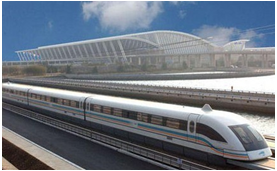 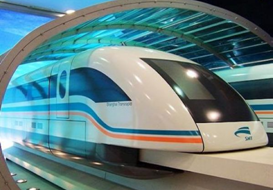 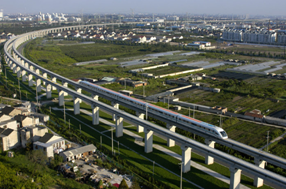 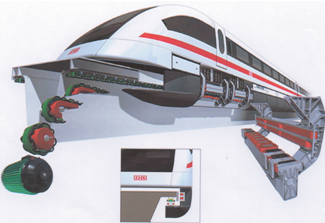 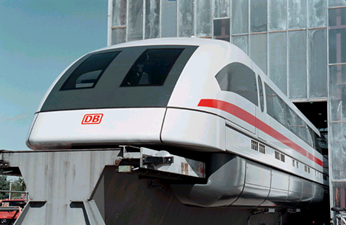 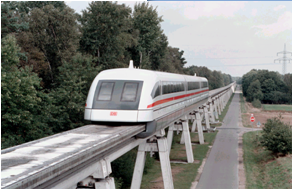 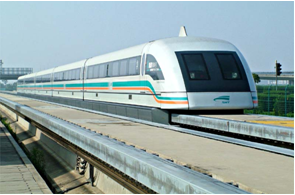 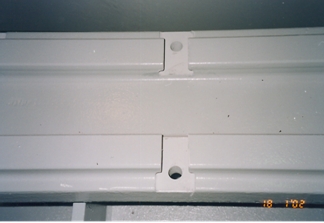 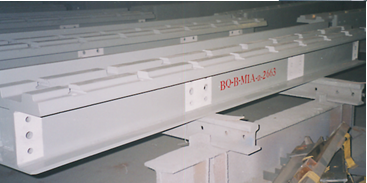 Project ： Zuibaichi Station of Shanghai Metro Line 9 
Location ：Shanghai
Coating system ：ZINGA 60 µm + Epoxy sealer 30 µm + Epoxy micaceous iron intermediate paint 100 µm + Fluorocarbon finish 60 µm
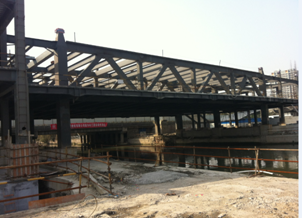 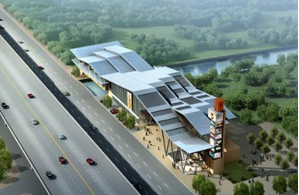 Project ：Chongqing Monorail Line 1 
Location ：Chongqing
Coating system ： ZINGA stand-alone on rebars 1 x 40 µm；   
                                  PC column support plates 2 x 50 µm
Completion date ：2001.7.30
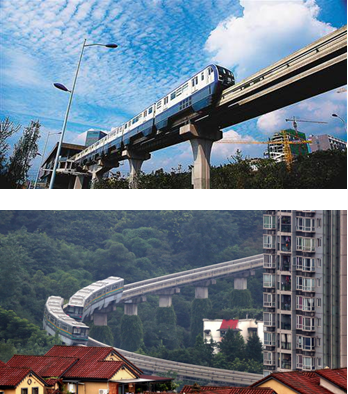 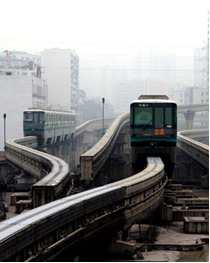 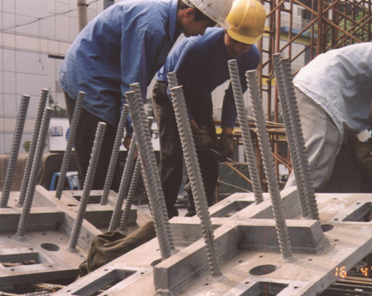 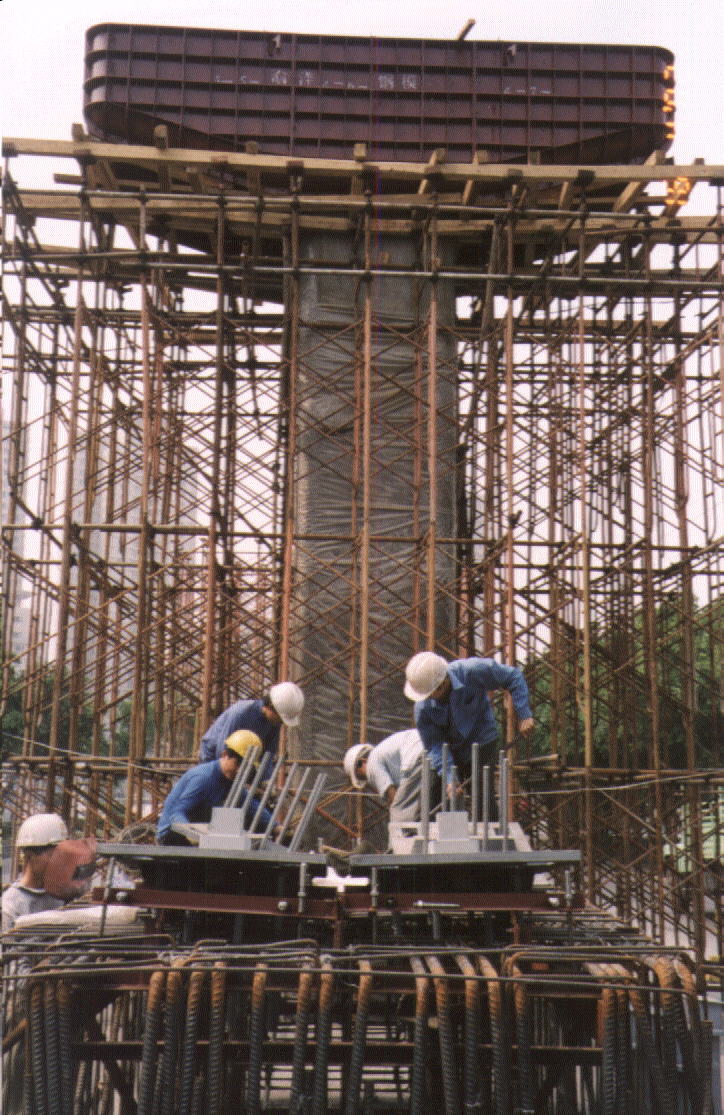 Project ： Chongqing Monorail Line 1 Track Bifurcation 
Location ：Chongqing
Coating system ：ZINGA 60 μm + Epoxy sealer 30 μm + Epoxy micaceous iron intermediate paint 80 μm + Over-coatable polyurethane finish 2 x 30μm
Completion date：2001.7.3
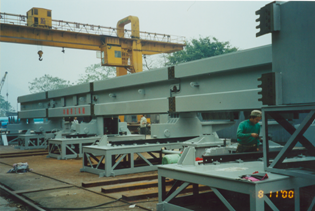 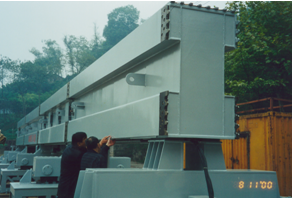 Project ：Beijing-Shanghai High-speed Railway Link
                  (protection of rebars)
Location ：Xuzhou to Tangshan section
Coating system ：ZINGA stand-alone 1 x 40 μm
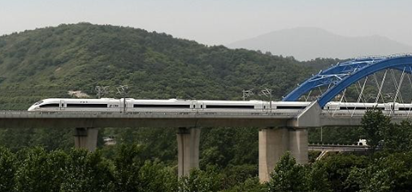 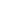 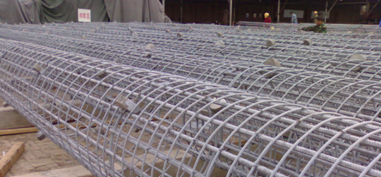 Project ： Shanghai Metro Line 11
Location ： Shanghai
Coating system ：ZINGA stand-alone 2 x 60 m
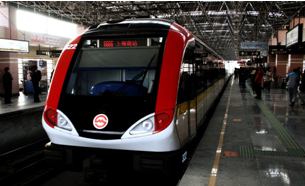 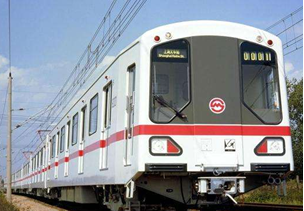 Project ： Shenzhen Metro Line 1
Location ：Shenzhen
Coating system ：ZINGA stand-alone 2 x 60 m
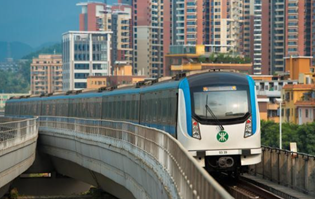 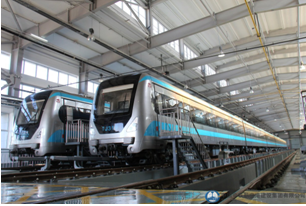 Project ： Beijing Metro Line 4
Location ： Beijing
Coating system ：ZINGA stand alone 2 x 60 µm
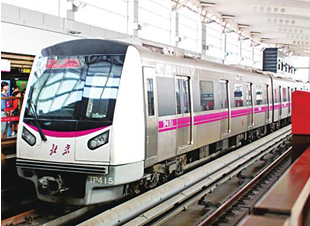 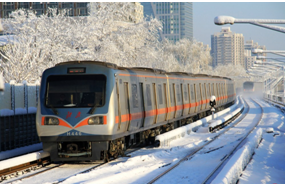 Project ： Beijing Intercity Railway S2 Line
Location ： Beijing
Coating system ：ZINGA stand-alone 2 x 60 m
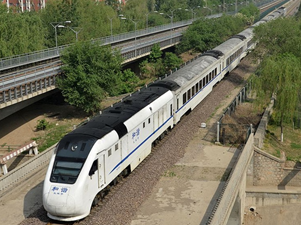 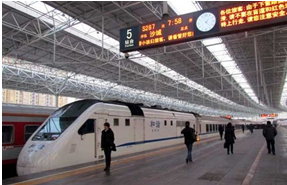 Project ： Guangzhou Metro Line 3
Location ： Guangzhou
Coating system ：ZINGA stand-alone 2 x 60 m
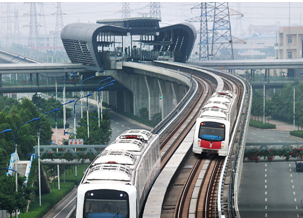 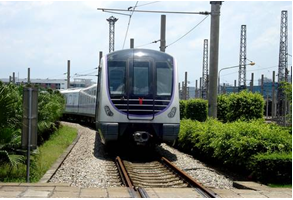 Project ： Hong Kong MTR
Location ： Hong Kong 
Coating system ：ZINGA stand-alone 2 x 60 m
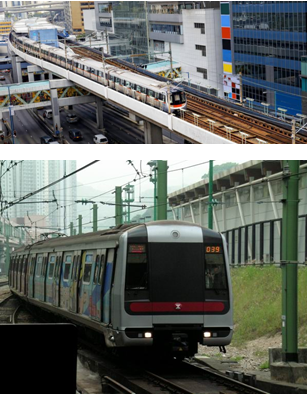 Project ： Guangzhou-Shenzhen-Hong Kong High-speed  
                    Railway - Hong Kong section 
Location ： Hong Kong 
Coating systems ： Reinforcement of underground space at West Kowloon Terminus - ZINGA 1x 40 um；steel structures of terminal building - ZINGA 60um  + Epoxy micaceous iron intermediate paint 120 um ＋ Polyurethane finish 50 um
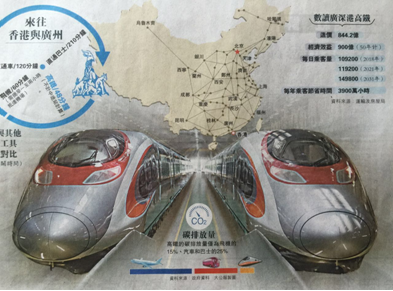 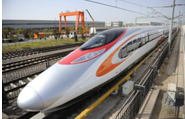 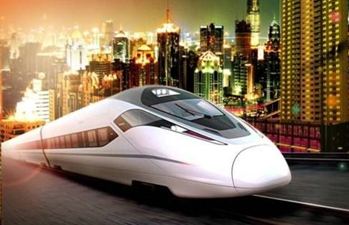 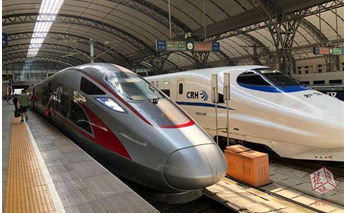 Project ： Guangdong Yuehai Passage Railway – pier steel 
                    fenders
Locations ：Haikou, Hainan and Zhanjiang, Guangdong
Coating system ：ZINGA 2 x 40 μm + AUQAZINGA 2 x 40 μm
Completion date：Dec 2001
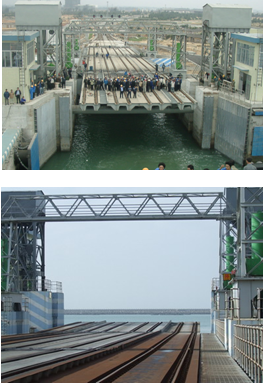 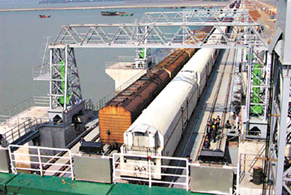 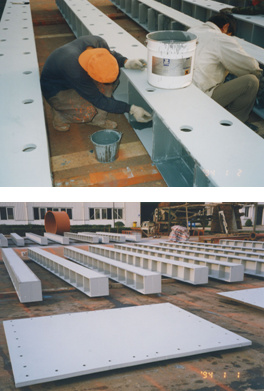 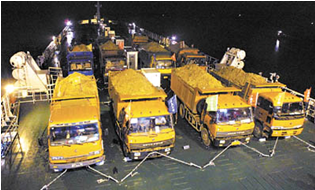 Project ： SMRT
Location ：Singapore
Painting scheme ：ZINGA stand-alone 2 x 60 m
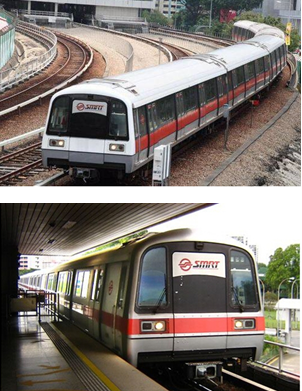 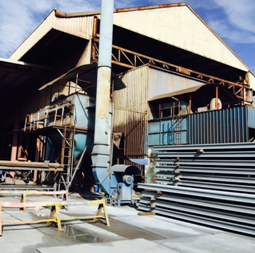 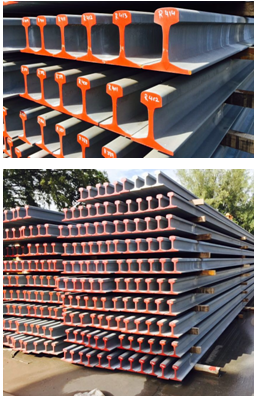 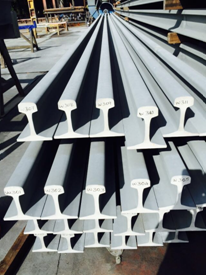 Project ： London Underground 
Location ： London
Painting scheme ：ZINGA stand-alone 2 x 60 µm
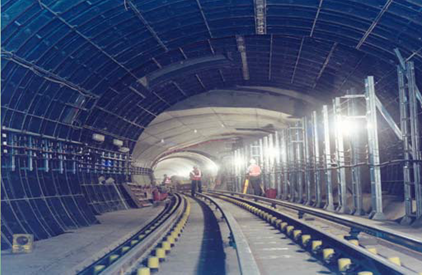 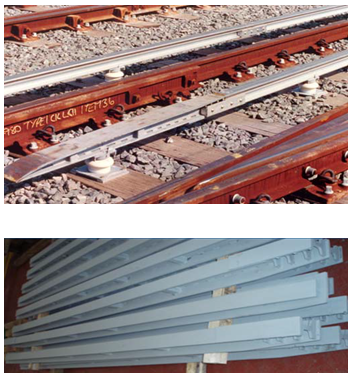 涂装前
Project ： Brasilia Railway 
Location ： Brasilia, Brazil
Coating system ：ZINGA stand-alone 1 x 80 µm
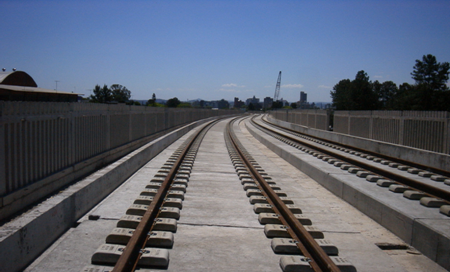 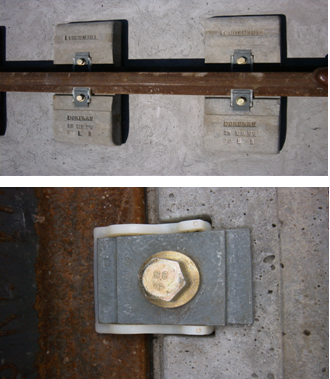 Project ： Onping 360 SkyRail Cable Cars 
Location :   Lantau, Hong Kong 
Coating system :   ZINGA stand-alone 2×75 μm
Completion date:   2006
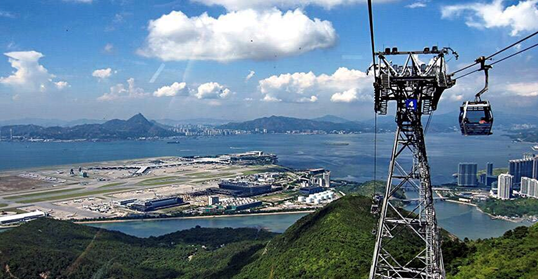 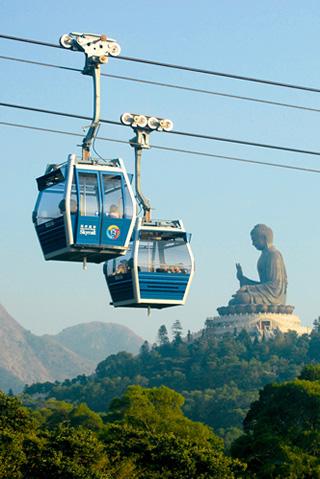 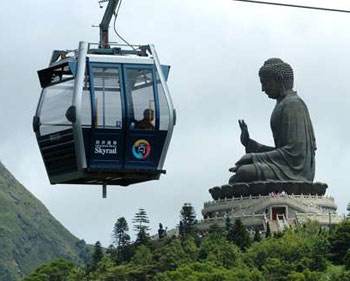 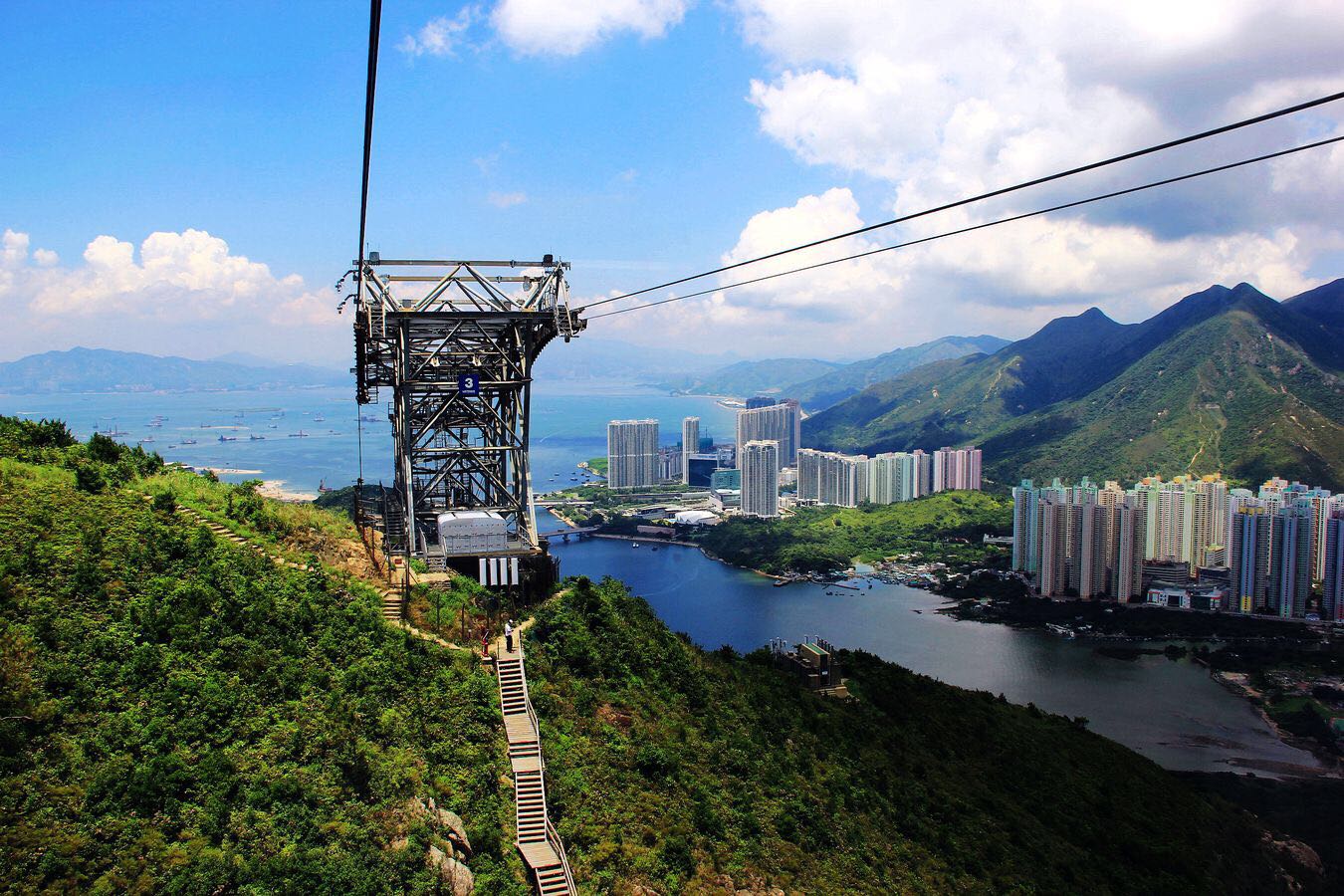 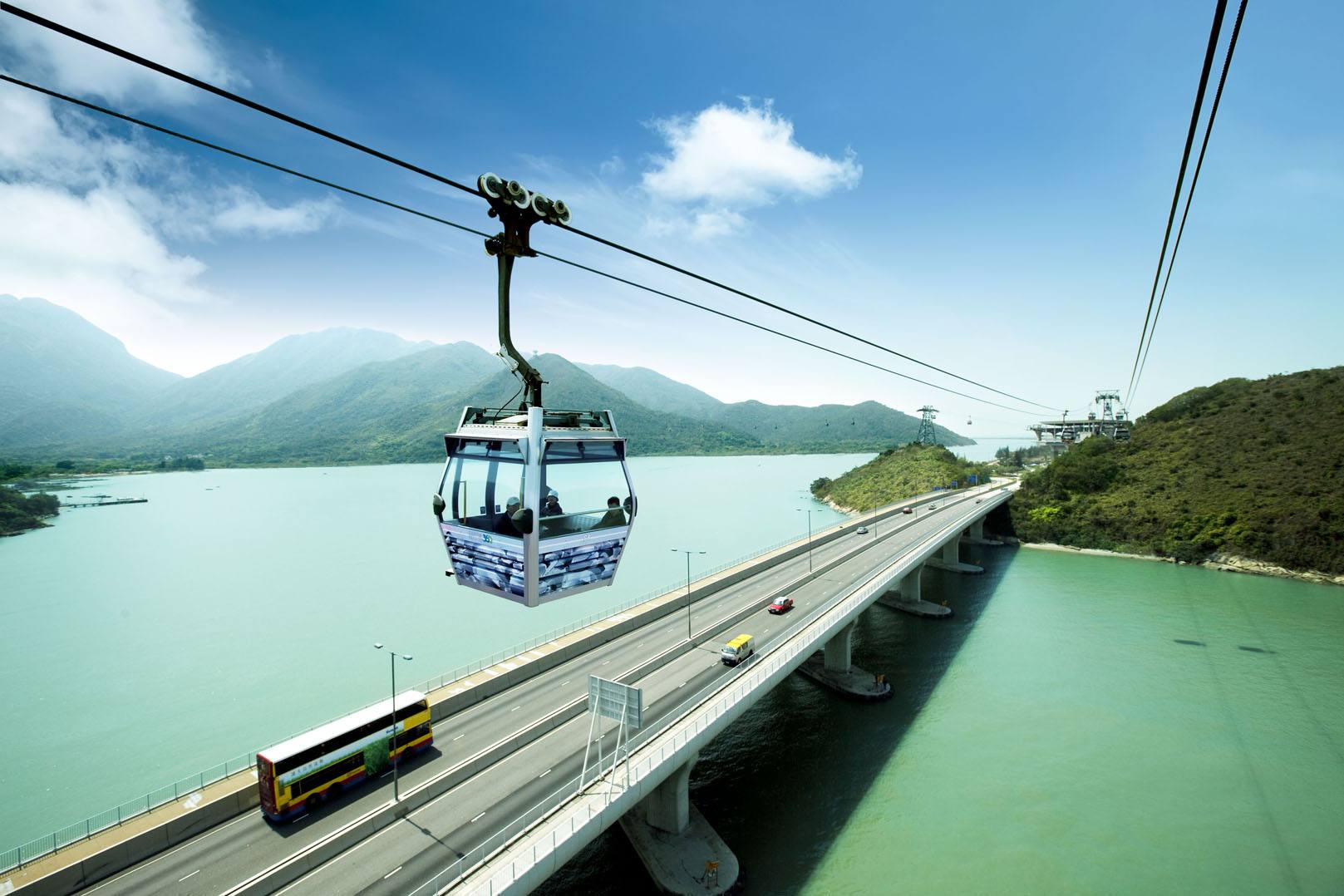 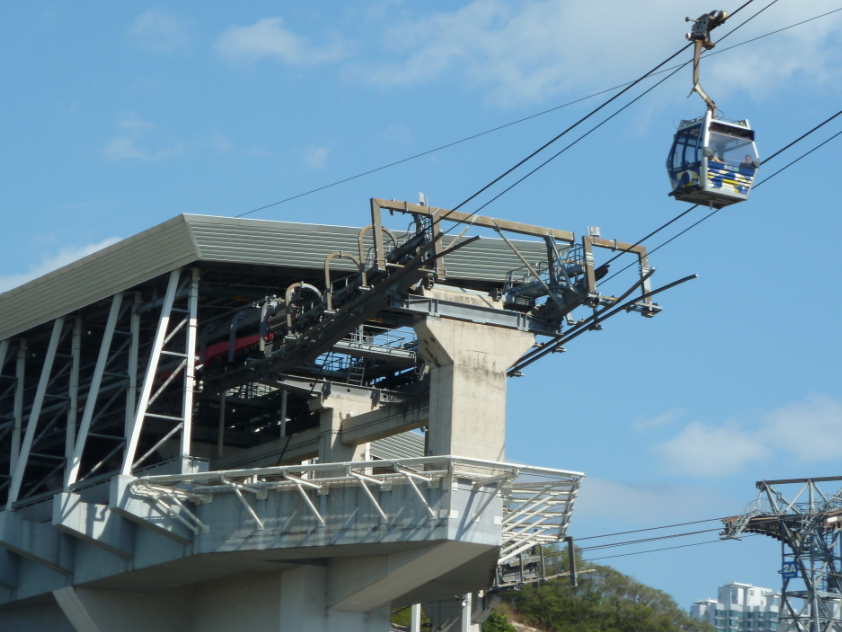 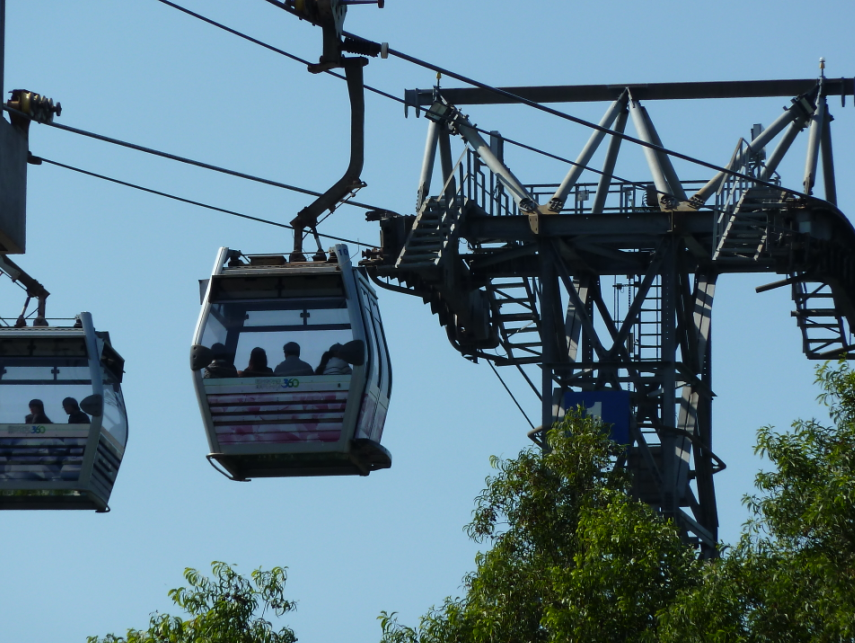 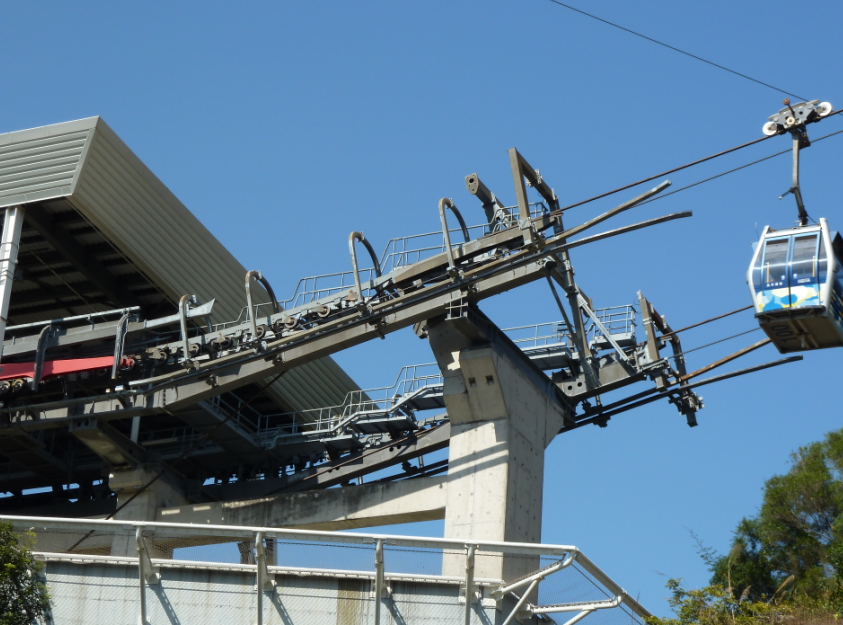 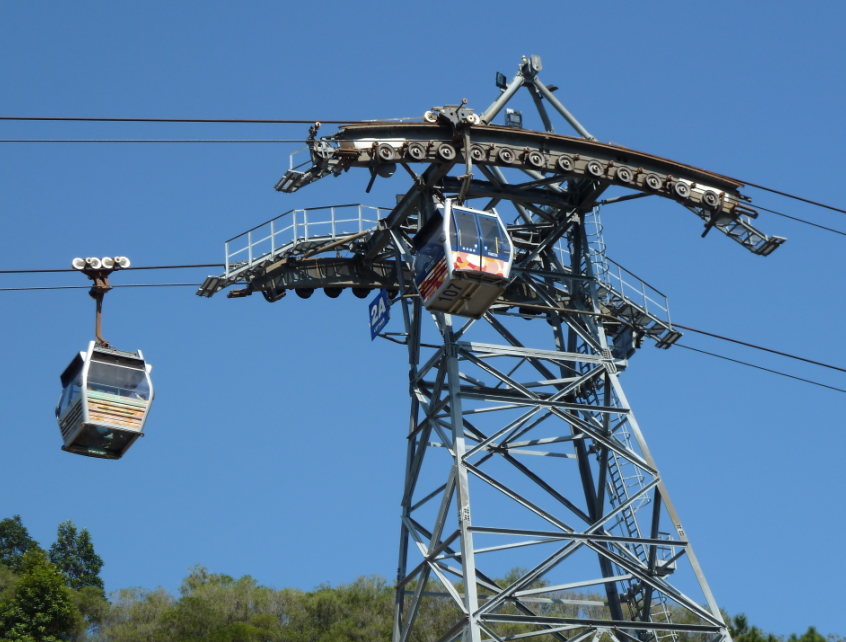 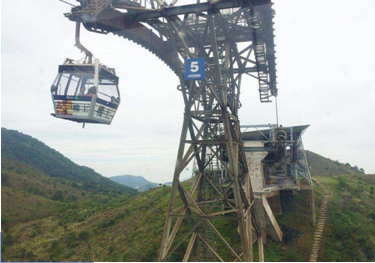 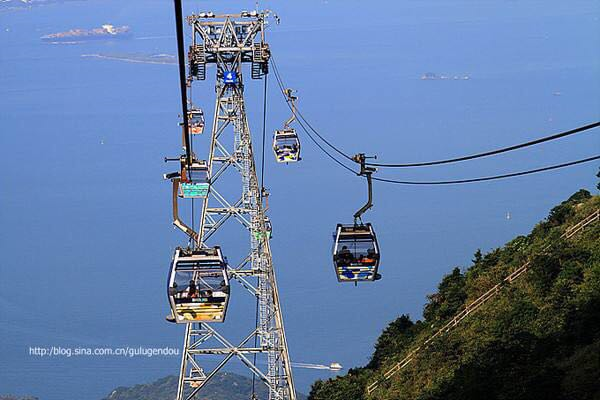 Project ： Guangzhou New TV Tower Ferris Wheel 
Location ：Guangzhou
Coating system ：ZINGA 80µm＋Epoxy sealer 30µm＋  
                                over-coatable polyurethane finish 60µm
Completion date:   2010.9
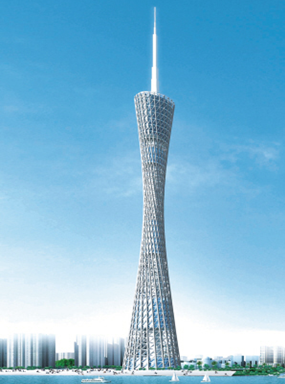 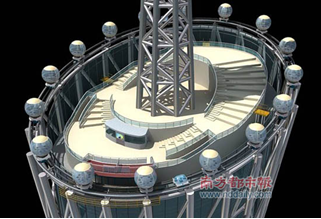 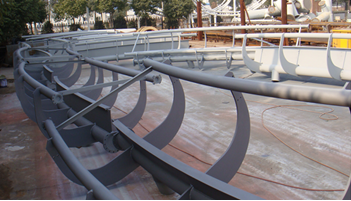 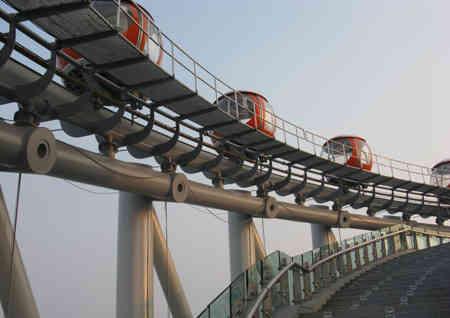 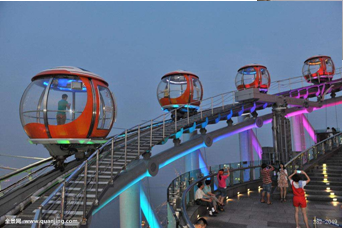